ИГРЫ НА АСФАЛЬТЕ
Автор-разработчик: инструктор по физической культуре МБДОУ № 339 
                                                                                                      Шанаурина З.М.
Прыжки
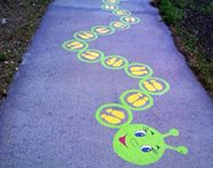 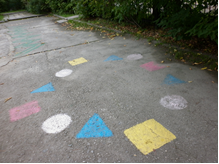 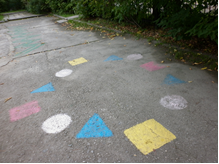 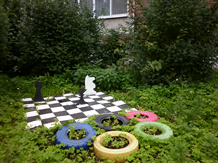 Классики
Игроки договариваются, кто за кем будет играть. "Орудие" игры - плоский тяжелый предмет. В нашем детстве это была жестяная коробочка величиной с шайбу, например, от обувного крема, набитая камешками.	В классики кидают биту и, прыгая на одной ноге и толкая ею биту, передвигают её с одного класса  в другой с 1 по 10. Если бита вылетает за пределы нужного класса - ход передается другому игроку. Побеждает тот игрок, который первым пропрыгал все классы.	В 6 классе - "отдых", в нем можно встать на обе ноги и перевести дыхание. Если игрок прошел первый класс, то биту кидают на 2 класс (3, 4, ...) и игра продолжается.	Нельзя прыгать или попадать битой на разметку "огонь" - если на нее попадает бита игрока, все набранные очки у него "сгорают", и его игра начинается с начала.	Для броска в дальние классы можно наступать одной ногой на "воду".	7 класс - "немой": проскакать все классы надо в полном молчании; при этом другие игроки все время подзуживают "семиклассника" проговориться. 8 класс - "слепой", бита в него закидывается с закрытыми глазами.	Если все "классы" пройдены успешно, начинаются "экзамены": с закрытыми глазами нужно пройти по всем клеткам, не наступив на линии.	Игрок, первым сдавший "экзамены", считается победителем в этой игре.
Классы
Задача игроков - прыгать в нужные сектора с 1 по 10, не наступая на соседние.
	Варианты:
•	прыгать задом наперед;
•	не топтаться в классах;
•	прыгать только по четным (по нечетным) секторам.
В каждом из вариантов игры первые закончившие становятся победителями.
"Прыгучая тропинка"
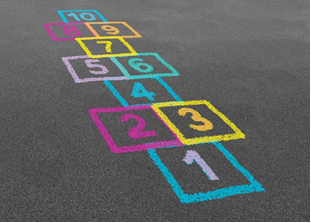 Чертится таблица классиков. Игрокам необходимо прыгать по "тропинке", наступая на парные сектора двумя ногами, а на единичные - одной ногой. Если игрок попадает на сектор "огонь", ход переходит к другому игроку, а он начинает игру заново. Заступ ногой на черту не наказывается. Побеждает первый выполнивший задание игрок.
Резиночка
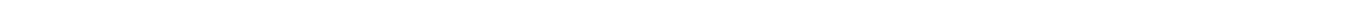 Правила игры в резиночку просты, как все гениальное. Для игры понадобится отрезок резинки, длиной от 2 до 4 метров и участники в количестве от 3 человек. Резиночка связывается, образуя замкнутый контур, и растягивается на ногах 2 играющих, после чего 3 участник начинает игру. 
	В процессе игры резиночка поднимается по ногам все выше и выше, достигая положение от самого простого – на уровне щиколоток, до самого сложного – на поясе. После безошибочного выполнения всех упражнений на первом уровне, играющий повторяет их на следующем. Если же играющий ошибается в выполнении упражнения, ход переходит к следующему игроку, а допустивший ошибку занимает место в резиночке. 
	Возможен вариант, когда в резиночку играют не 3, а 4 человека – парами. В этом случае партнер может выполнить упражнение вместо допустившего ошибку. 
	Набор упражнений и последовательность их выполнения в разных вариантах игры могут быть различны, на рисунках ниже приведем базовую схему правил игры в резиночку.
«Березка» . 	Исходное положение: стоя к резиночке боком. Перепрыгиваем сначала через одну половинку резиночки, а затем через вторую таким образом, чтобы резинка оставалась между ногами. Выпрыгиваем за резиночку.
«Пешеходы». Исходное положение: лицом к резиночке. Прыгаем на резиночку таким образом, чтобы прижать каждую половинку к земле ногой, затем меняем ноги.
«Ступеньки» . 	Исходное положение: лицом к резиночке. Прыгаем на ближнюю половину резиночки так, чтобы одна нога была под ней, а другая прижимала ее к земле. Перепрыгиваем на вторую половину резинки, меняя положение ног. Выпрыгиваем из резиночки и повторяем упражнение в обратную сторону.
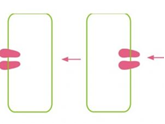 «Бантик». 	Исходное положение: лицом к резиночке. Прыгаем на ближнюю половину резиночки так, чтобы одна нога была под ней, а другая прижимала ее к земле. Не отпуская резиночку, прыгаем на вторую половину, располагая ноги симметрично. Выпрыгиваем за пределы резинки.
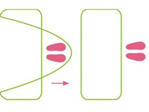